CMPU-145: Foundations of Computer ScienceSpring, 2019
2 - 2.3: Relations 2: Equivalence Relations, Partitions, & ER+P
The  “a b c’s  of r s t’s” – review page
For any sets A and B, a binary relation from A to B is a subset of the Cartesian product A×B.
A relation is determined by the ordered pairs it covers.
A relation R is reflexive over a set A iff
∀ a ∈ A, (a, a) ∈ R
A relation R is symmetric iff 
∀(a, b) ∈ R, (b, a) ∈ R.
A relation R is transitive iff 
∀(a, b) ∈  R and (b, c) ∈ R, then (a, c) ∈ R.
2
2/17/2019
CMPU 334 -- Operating Systems
The Equivalence relation
If a relation is reflexive and symmetric, it is a similarity relation.
(RSSR )
If a relation is reflexive, symmetric, and transitive, it is an equivalence relation.
(RSTER)
3
2/17/2019
CMPU 334 -- Operating Systems
The Equivalence relation
If R is an equivalence relation, then it induces equivalence classes on the elements.
For equivalence relation R and any element a, let Ca be all elements related to element a in R:
Ca = {b | (a, b) ∈ R}
Then equivalence class Ca = equivalence class Cb whenever (a, b) ∈ R.
More properly written as Ca = Cb
4
2/17/2019
CMPU 334 -- Operating Systems
The Equivalence relation: Examples
Some equivalence relations over natural numbers:
Numbers a and b are both even
Numbers a and b are both odd
Polygons a and b have the same number of sides
Persons a and b have the same hair color
5
2/17/2019
CMPU 334 -- Operating Systems
The Equivalence relation: Identity
One can write a ≈ b
rather than (a, b) ∈ R to emphasize that they behave like identity.
Identity (=) allows substitution in all cases;
Equivalence (≈) does not.
6
2/17/2019
CMPU 334 -- Operating Systems
Partitions
What does it mean to partition something?
Let’s look at an example with IBM.
7
2/17/2019
CMPU 334 -- Operating Systems
Partitions
What does it mean to partition something?
Let’s look at an example with IBM.
Reference link with a diagram:
https://www.ibm.com/support/knowledgecenter/zosbasics/com.ibm.zos.zmainframe/zconc_mfhwsyspart.htm
8
2/17/2019
CMPU 334 -- Operating Systems
Partitions
What does it mean to partition something?
IBM makes mainframe computers and can:
divide the mainframe into Logical Partitions.
LPARS allow more than one computer to run on one mainframe.  The machine’s resources can be shared and/or physically separated.
For example, CPU’s can be shared and unique memory can be allocated between LPARS
A separate (possibly different) operating system runs in each LPAR. 
Different applications run on each operating system
Provides more efficient use of machine processing power
Think of each machine feature as a unique category: OS, memory, CPUs, etc.
Every feature belong to some category, but not more than one. 

https://www.ibm.com/support/knowledgecenter/zosbasics/com.ibm.zos.zmainframe/zconc_mfhwlpar.htm
9
2/17/2019
CMPU 334 -- Operating Systems
Partitions
DEFINITION. A partition of a (nonempty) set A is defined to be any collection {Bi}i∈I of non-empty subsets of A such that {Bi}i∈I … 
mutually exhausts A: ∪{Bi}i∈I = A, that is, iff every element of A is in at least one of the subsets Bi. 
The union of all collections = A
is pairwise disjoint: every two distinct sets Bi in the collection are disjoint 
i.e., ∀ i, j ∈ I, if Bi ≠ Bj, then Bi ∩ Bj = ∅.
The sets Bi are called the cells or blocks of the partition.
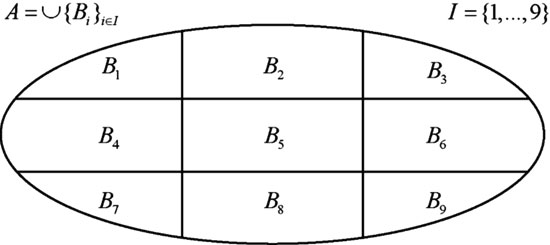 10
2/17/2019
CMPU 334 -- Operating Systems
Partitions
A = {1, 2, 3, 4}
Which of the following are partitions of A?
{{1, 2}, {3}}
{{1, 2}, {2, 3}, {4}}
{{1, 2}, {3, 4}, ∅}
{{1, 4}, {3, 2}}
11
2/17/2019
CMPU 334 -- Operating Systems
Partitions
A = {1, 2, 3, 4}
Which of the following are partitions of A?
{{1, 2}, {3}}
{{1, 2}, {2, 3}, {4}}
{{1, 2}, {3, 4}, ∅}
{{1, 4}, {3, 2}}
Why?
12
2/17/2019
CMPU 334 -- Operating Systems
Partitions
A = {1, 2, 3, 4}
Which of the following are partitions of A?
{{1, 2}, {3}} elements not exhausted.
{{1, 2}, {2, 3}, {4}} not disjoint pairs.
{{1, 2}, {3, 4}, ∅} not null
{{1, 4}, {3, 2}} elements are exhausted, disjoint pairs, no null elements
13
2/17/2019
CMPU 334 -- Operating Systems
Fine Partitions
A partition of a set is at least as fine as another iff 
every cell of the former is a subset of a cell of the latter.
Restated : Partion P1 i finer than P2 iff
 every set in P1 is a subset of a set in P2
14
2/17/2019
CMPU 334 -- Operating Systems
Fine Partitions
A partition of a set is at least as fine as another iff 
every cell of the former is a subset of a cell of the latter.
Restated : Partion P1 i finer than P2 iff
 every set in P1 is a subset of a set in P2
An example. Given: A = {1, 2, 3, 4}
What’s the finest partition?
 
The least fine?
15
2/17/2019
CMPU 334 -- Operating Systems
[Speaker Notes: Think of sand and the finest particles passing through a screen and the “not so” fine (least fine) particles remaining behind.]
Fine Partitions
A partition of a set is “finer” (at least as fine as another) iff 
every cell of the first partition is a subset of a cell of the other partition.
Restated : Partion P1 i finer than P2 iff
 every set in P1 is a subset of a set in P2
An example. Given: A = {1, 2, 3, 4}
What’s the finest partition?
{{1}, {2}, {3}, {4}}
The least fine?
{{1, 2, 3, 4}}
16
2/17/2019
CMPU 334 -- Operating Systems
Are equivalence relations and  partitions the same thing?*
They are not the same… the definitions don’t match!
Equivalence Relation: 
∀ a ∈ A, (a, a) ∈ R
∀(a, b) ∈ R, (b, a) ∈ R.
∀(a, b) ∈  R and (b, c) ∈ R, then (a, c) ∈ R.

Partition: 
pi∩pj=∅ ∀pi,pj∈2A with pi≠pj
∀ i, j ∈ I, if Bi ≠ Bj, then Bi ∩ Bj = ∅.
∪{Bi}i∈I = A
* Question inspired by:  https://math.stackexchange.com/questions/2992845/why-are-partitions-and-equivalence-relations-the-same-thing?rq=1
17
2/17/2019
CMPU 145 – Foundations of Computer Science
Are equivalence relations and  partitions the same thing?*
OK… do they refer to the same thing?
Does every Equivalence Relation over A determine a partition over A? 
And, 
Does every partition over A determine an equivalence relation over A?
* Question inspired by:  https://math.stackexchange.com/questions/2992845/why-are-partitions-and-equivalence-relations-the-same-thing?rq=1
18
2/17/2019
CMPU 145 – Foundations of Computer Science
[Speaker Notes: BTW, the web page below uses the term induces]
On proving the Partition/Equivalence Relation Relation
Theorem: Let R be an equivalence relation over the set A = {a1, a2, ..., an}.
Let P = {B1, B2, ..., Bn} be a collection of subsets of A s.t. for each i, Bi = {a | (ai, a) ∈ R}.
Then P is a partition of A.
19
2/17/2019
CMPU 334 -- Operating Systems
On proving the Partition/Equivalence Relation Relation
Theorem: Let R be an equivalence relation over the set A = {a1, a2, ..., an}.
Let P = {B1, B2, ..., Bn} be a collection of subsets of A s.t. for each i, Bi = {a | (ai, a) ∈ R}.
Then P is a partition of A.
Consider B1 to be the set of a’s that are related to a1; B2 to be the set of a’s that are related to a2 , etc. etc. etc.
20
2/17/2019
CMPU 334 -- Operating Systems
On proving the Partition/Equivalence Relation Relation
Theorem: Let R be an equivalence relation over the set A = {a1, a2, ..., an}.
Let P = {B1, B2, ..., Bn} be a collection of subsets of A s.t. for each i, Bi = {a | (ai, a) ∈ R}.
Then P is a partition of A.
Consider B1 to be the set of a’s that are related to a1; B2 to be the set of a’s that are related to a2 , etc. etc. etc.
Also known as the image of ai under R
21
2/17/2019
CMPU 334 -- Operating Systems
On proving the Partition/Equivalence Relation Relation
Theorem: Let R be an equivalence relation over the set A = {a1, a2, ..., an}.
Let P = {B1, B2, ..., Bn} be a collection of subsets of A s.t. for each i, Bi = {a | (ai, a) ∈ R}.
Then P is a partition of A.
Consider B1 to be the set of a’s that are related to a1; B2 to be the set of a’s that are related to a2 , etc. etc. etc.
Also known as the image of ai under R
22
2/17/2019
CMPU 334 -- Operating Systems
What is this… image… you speak of?
Let R be a relation from set A  to set B.
Let a ∈ A.
The image of a under R, R(a),  is the set of all b ∈ B such that 
(a,b) ∈ A
If, for example, “<=“ is the relation R, over the set of positive integers,  the image “<=(7)” is the set of positive integers 1 to 7.
23
2/17/2019
CMPU 334 -- Operating Systems
Proof
Let R be an equivalence relation over set A, 
Let P be a set of the image of each element of A under R
as stated in the theorem.
We will show that  P is a partition over A.
How?  <checks definition of a partition…> by showing that:
Each Bi is a non-empty subset of A.
The collection {B1, B2, ..., Bn} exhausts A.
The elements of P are pairwise disjoint.
24
2/17/2019
CMPU 334 -- Operating Systems
Proof: Each Bi is a non-empty subset of A
Since R is an equivalence relation over set A, 
∀ ai ∈ A, (ai, ai) ∈ R
Each set each Bi must contain at least one element, namely:  ai 

We also know that each Bi ⊆ A since R is a relation over A;
The only items that can be related to ai …
are elements of A!
25
2/17/2019
CMPU 334 -- Operating Systems
Proof: The collection {B1, B2, ..., Bn} exhausts A
Let U be the union of all the Bis.
We will show that A = U, in other words, U ⊆ A and A ⊆ U 
U ⊆ A: this is true because each Bi ⊆ A.
Let x be any element of U.
Then x is an element of at least one of the subsets Ba
Meaning that there is some q ∈ A, such that x ∈ Bq
Because, each  subset Ba   comes from a particular element in A.
Since  x is an element of Bq  (q,x) ∈  R.
And, since R is a relation over A, x is an element of A too.
Essentially, the union of all the Bis means that U ⊆ A.
26
2/17/2019
CMPU 334 -- Operating Systems
Proof: The collection {B1, B2, ..., Bn} exhausts A
Let U be the union of all the Bis.
We will show that A = U, in other words, U ⊆ A and A ⊆ U 
U ⊆ A: done. 
A ⊆ U: (let’s restate and use reflexivity definition)
27
2/17/2019
CMPU 334 -- Operating Systems
Proof: The collection {B1, B2, ..., Bn} exhausts A
Let U be the union of all the Bis.
We will show that A = U, in other words, U ⊆ A and A ⊆ U 
U ⊆ A: done. 
A ⊆ U: (let’s restate and use reflexivity definition)
Let’s show that for any x, if x ∈  A, then x ∈  U.
We know that R is reflexive: (x,x) ∈ R
Meaning that x ∈ Bx  and x ∈  U.
28
2/17/2019
CMPU 334 -- Operating Systems
Proof: The collection {B1, B2, ..., Bn} exhausts A
Let U be the union of all the Bis.
We will show that A = U, in other words, U ⊆ A and A ⊆ U 
U ⊆ A: done. 
A ⊆ U: done.
So, the collection {B1, B2, ..., Bn} exhausts A.
29
2/17/2019
CMPU 334 -- Operating Systems
Proof: The elements of P are pair-wise disjoint
How? <checks definition of a disjoint…> By showing that: 
For any sets Bi and Bj, in P, if Bi ∩ Bj is non-empty, then Bi = Bj

Let Bi and Bj, be any  sets in P such that Bi ∩ Bj is non-empty
We will show that Bi = Bj
Similar to our earlier procedure, we do that by showing that
Bi ⊆ Bj 
and 
Bj ⊆ Bi
30
2/17/2019
CMPU 334 -- Operating Systems
Proof: The elements of P are pair-wise disjoint
How? <checks definition of a disjoint…> By showing that: 
For any sets Bi and Bj, in P, if Bi ∩ Bj is non-empty, then Bi = Bj
Bi ⊆ Bj 
Let x be any element of Bi . We must show that x ∈ Bj .
We  assumed Bi ∩ Bj is non-empty. 
Meaning: there is some y in both Bi and Bj . 
By definition of sets Bi and Bj , it follows that (ai, y), (aj, y) are in R.
31
2/17/2019
CMPU 334 -- Operating Systems
Proof: The elements of P are pair-wise disjoint
How? <checks definition of a disjoint…> By showing that: 
For any sets Bi and Bj, in P, if Bi ∩ Bj is non-empty, then Bi = Bj
Bi ⊆ Bj 
Let x be any element of Bi . We must show that x ∈ Bj .
We  assumed Bi ∩ Bj is non-empty. 
Meaning: there is some y in both Bi and Bj . 
By definition of sets Bi and Bj , it follows that (ai, y), (aj, y) are in R.
Let’s recall definitions of symmetry and transitivity to continue.
32
2/17/2019
CMPU 334 -- Operating Systems
Proof: The elements of P are pair-wise disjoint
Bi ⊆ Bj 
Let x be any element of Bi . We must show that x ∈ Bj .
We  assumed Bi ∩ Bj is non-empty. 
Meaning: there is some y in both Bi and Bj . 
By definition of sets Bi and Bj , it follows that (ai, y), (aj, y) are in R.
Since (ai, x) ∈ R, and R is symmetric, it follows that:
(x, ai) and (ai, y) are both in R. 
Since R is transitive, it follows that  (x, y) ∈ R.


 ok so far?
33
2/17/2019
CMPU 334 -- Operating Systems
Proof: The elements of P are pair-wise disjoint
Bi ⊆ Bj 
Let x be any element of Bi . We must show that x ∈ Bj .
We  assumed Bi ∩ Bj is non-empty. 
Meaning: there is some y in both Bi and Bj . 
By definition of sets Bi and Bj , it follows that (ai, y), (aj, y) are in R.
Since (ai, x) ∈ R, & R is symmetric, it follows that (x, ai) ∈ R and (x, ai) & (ai, y) are both in R. 
Since R is transitive, it follows that  (x, y) ∈ R.
Since (aj, y) ∈ R, and R is symmetric, it follows that (y, aj) ∈ R.
Thus, both (x, y) and (y, aj) are in R. Since R is transitive, it follows that (x, aj) ∈ R.
And by symmetry, (aj, x) must be in R.
By definition of Bj, it follows that x ∈ Bj.
(similar proof for part 2 Bj ⊆ Bi ).
34
2/17/2019
CMPU 334 -- Operating Systems
Proof
Recall we are trying to show this: 
Does every Equivalence Relation over A determine a partition over A? 
And, 
Does every partition over A determine an equivalence relation over A?
We have proven the “blue part”
Next time, we’ll show the proof in the opposite direction…
For every partition, there is a corresponding equivalence relation.
35
2/17/2019
CMPU 334 -- Operating Systems